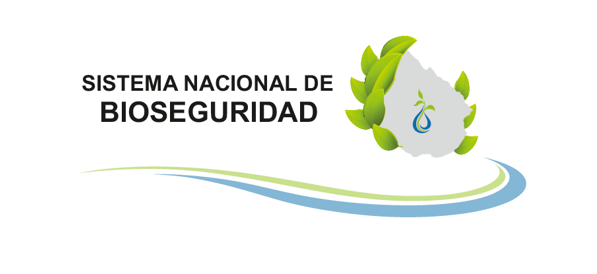 NATIONAL BIOSAFETY SYSTEM
Alejandra Ferenczi
Risk Assessment Coordinator
Ministry of Livestock, Agriculture and Fisheries
Uruguay
Problems
Lack of information about the regulatory system. 
Lack of internal and external communication
Excess of information to general public and consumer

Country context: 
Lack of country guidelines on the subject
Distrust/lack of credibility of the regulatory system
Disorganized communication 
Lack of spokespeople
What did your country do?
FAO project to hire a communication consultant

Strategic Communication Plan

Video to explain how the regulatory system works, who we are and what we do

Video, teaching cards and puzzle for school/high school explaining what biotechnology is and how a GM vegetable is generated
What worked and what did not work in your country?
It worked: the videos and teaching material

It did not work: the Strategic Communication Plan was not considered a priority to implement it
What do consumers need to know?
That there is a regulatory system behind 

Simple explanations about the technology

Clear and robust explanation of possible negative impacts and benefits of the technology to health and the environment

That there is a spokespersons that communicate constantly
What do consumers want to know?
If there is a negative health impact

If there is a negative environmental impact
Examples:
Puzzle
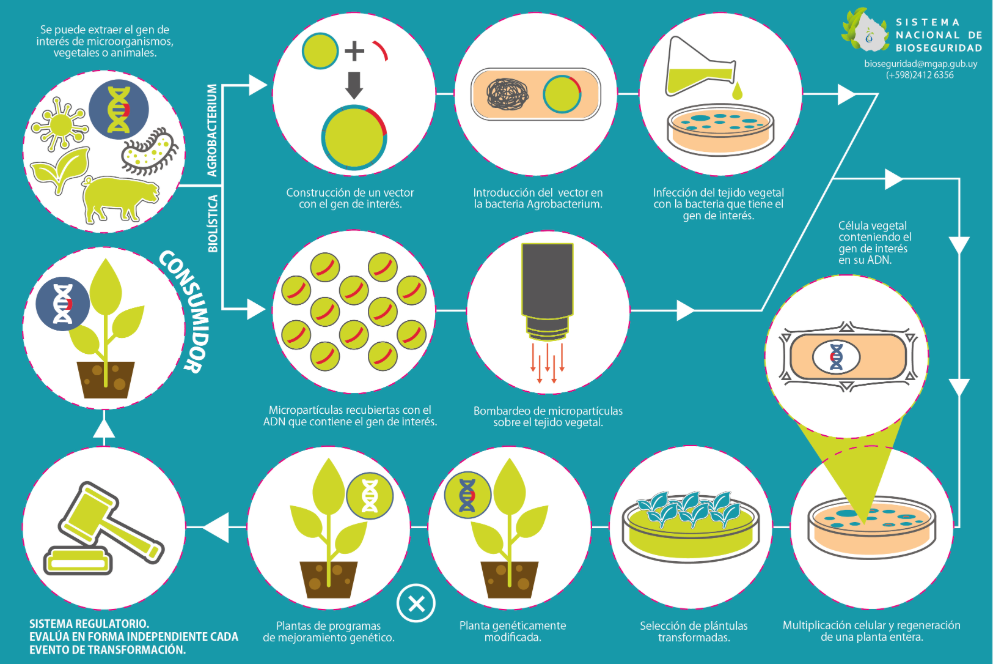 Teaching cards
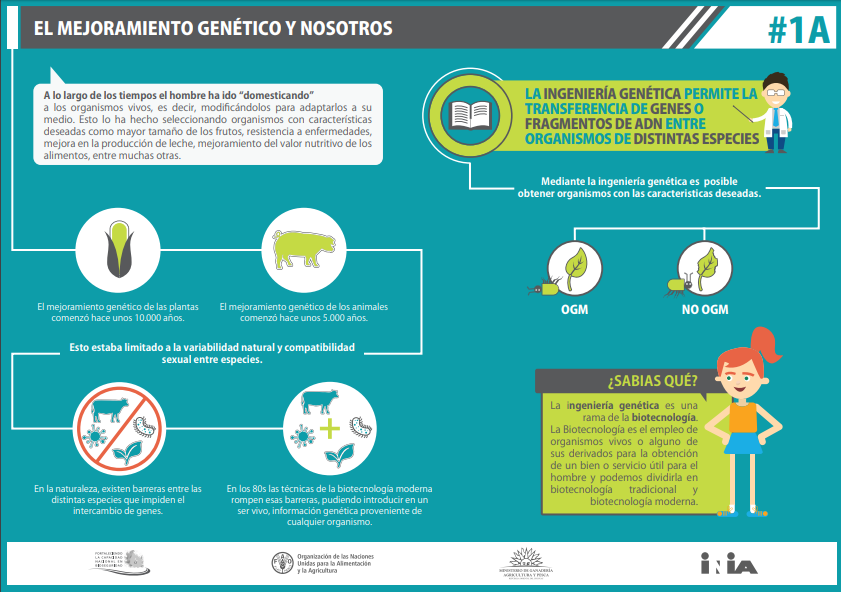 “Us and the genetic improvement” 

“Us and the genetic engineering”
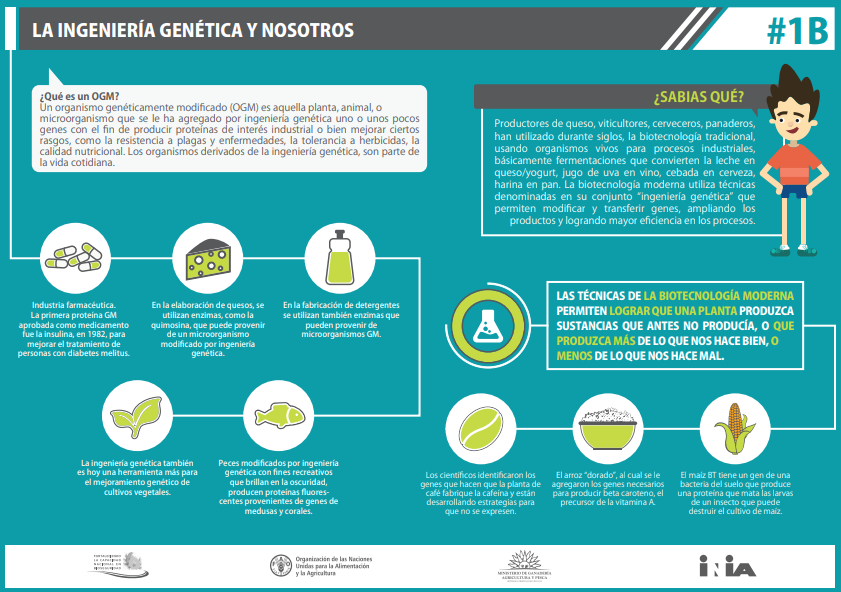 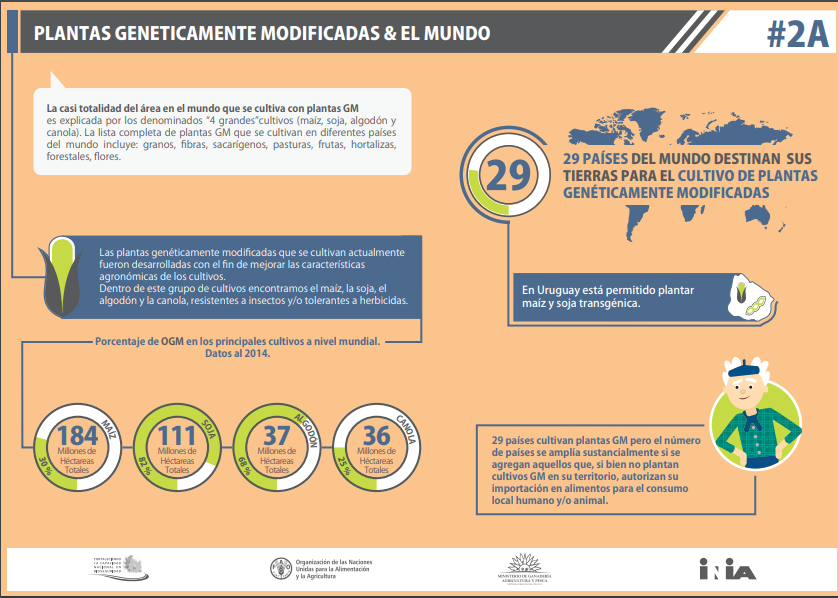 “GM plants & the world” 

“How to transfer a gene to a plant using genetic engineering”
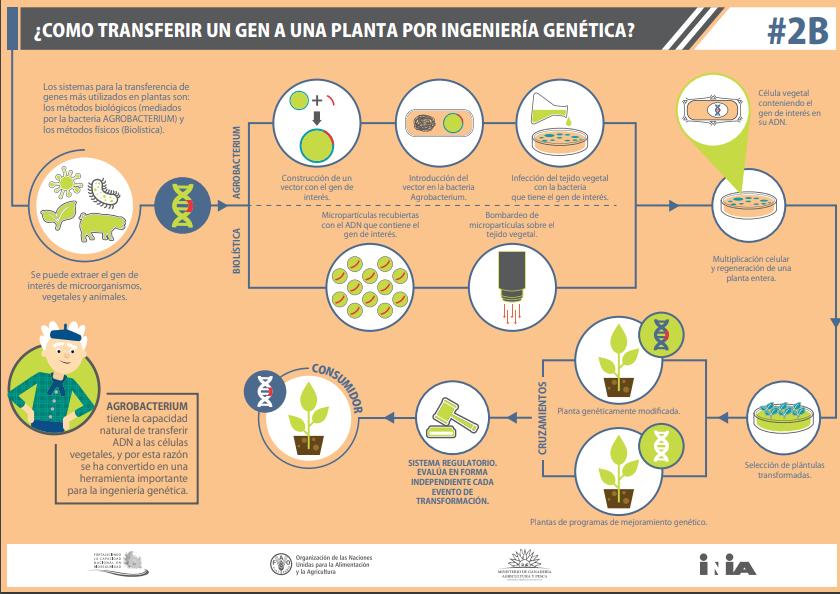 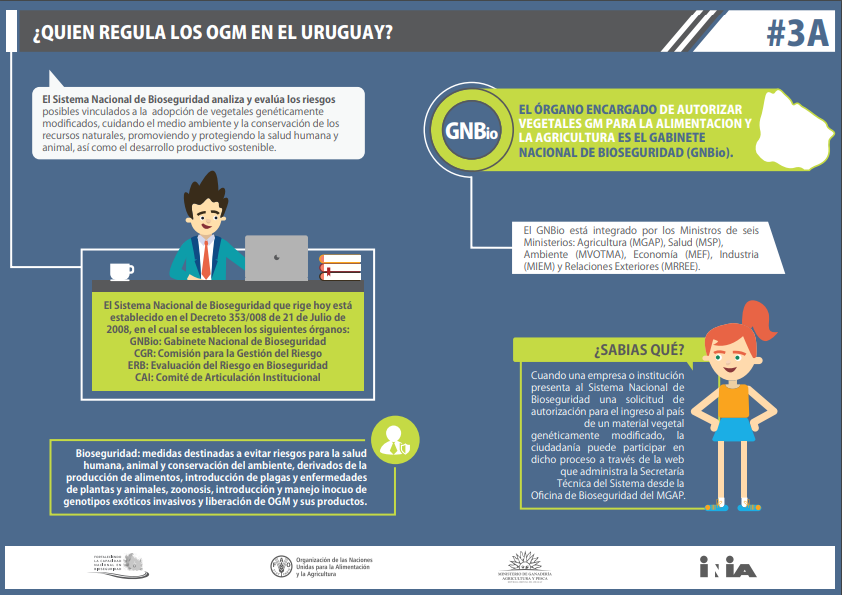 “Who regulates GMO in Uruguay?” 

“How are GMOs regulated?”
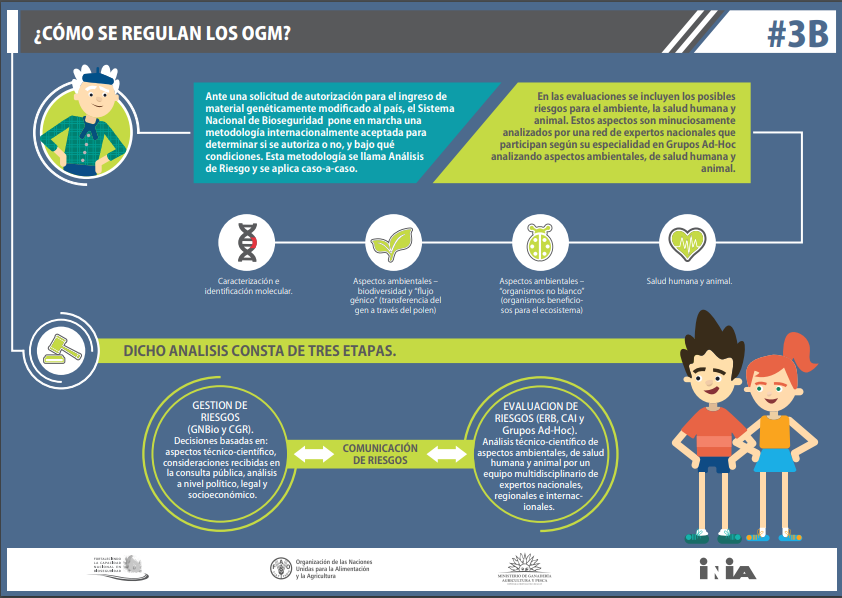 Videos
Video about the regulatory system (Spanish and English). 
https://youtu.be/GLz8LeKuqUU

https://youtu.be/vemb24BwmkM


Educational video on plants improved with biotechnology techniques
 
https://youtu.be/enLDftQLoxs
Essential elements for the toolkit
To be a toolkit that transmits: 
confidence and credibility in the regulatory system
transparency in actions
Process to develop the toolkit: 
Interaction with stakeholders since the beginning 
Formal instance for its validation by authorities
What it could cover: 
Regulatory system and the risk analysis
Explanation of the technology and its uses
Answers to consumer´s questions about health and environment
How it should be promoted and used:
Support for its use at all levels from authorities
Everybody to use the same toolkit